Сорбенты, их классификация и применение
Адсорбент– это тело, поглощающее (сгущающее) вещество на своей сильно развитой поверхности.
Абсорбент– это тело, образующее с поглощённым веществом твёрдый или жидкий раствор.
Резорбенты – вещества, препятствующие обратному осаждению вредных частиц на поверхность.
Классификация Сорбентов( Схема №1)
Минеральные
Жидкие
Твёрдые
Синтетические
Органические
ДЭГ
МЭГ
Волокнистые
ТЭГ
Гранулированные
Порошкообразные
Применение( Схема №2)
Пищевая отрасль
Промышленность
Медицина
Сельское хозяйство
Аллергические заболевания
Виноделие
Ликвидация нефтяные разливов
Производство сахара
Лечение желудочно-кишечных заболеваний животных
Заболевания печени, почек
Очистка сточные вод
Механизмы адсорбции( Схема №4)
Ван-дерваальсовы силы
Дисперсионный межмолекулярные силы притяжения
Электростатическое взаимодействие
Опыт №1
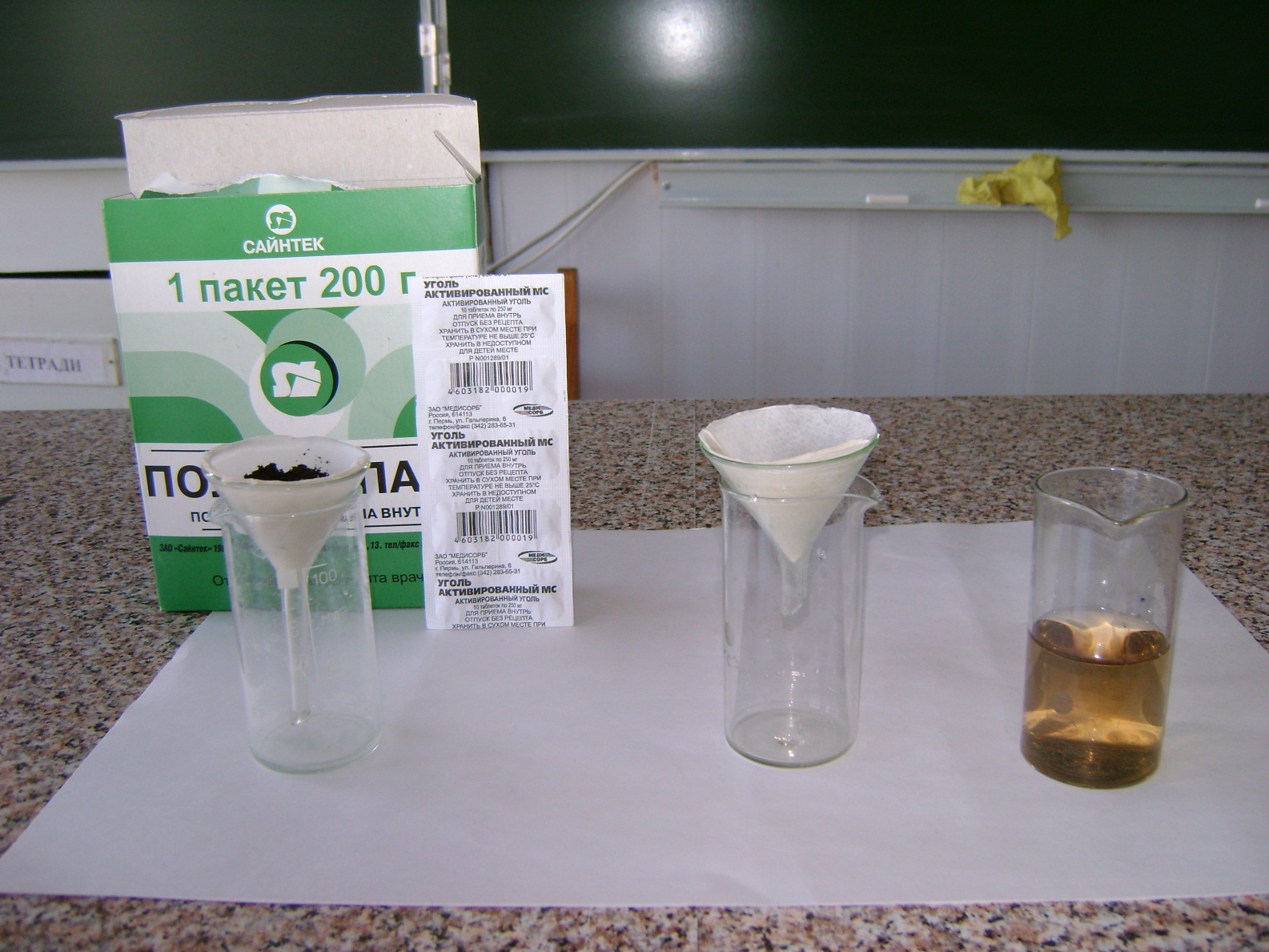 Опыт №2
Опыт №3
Опыт №4